ПЕРЕЛЕТНЫЕ ПТИЦЫпевец Российских лесов - соловей
СОЛОВЕЙ
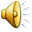 КОНЕЦ